“It was just before the Passover Festival. Jesus knew that the hour had come for him to leave this world and go to the Father. Having loved his own who were in the world, he loved them to the end. The evening meal was in progress, and the devil had already prompted Judas, the son of Simon Iscariot, to betray Jesus. Jesus knew that the Father had put all things under his power, and that he had come from God and was returning to God; so he got up from the meal, took off his outer clothing, and wrapped a towel around his waist. After that, he poured water into a basin and began to wash his                               disciples’ feet, drying them with the towel that                                      was wrapped around him.”
“He came to Simon Peter, who said to him, “Lord, are you going to wash my feet?” 
Jesus replied, “You do not realize now what I am doing, but later you will understand.” 
“No,” said Peter, “you shall never wash my feet.” 
Jesus answered, “Unless I wash you, you have no part with me.” 
“Then, Lord,” Simon Peter replied, “not just my feet but my hands and my head as well!” 
Jesus answered, “Those who have had a bath need                    only to wash their feet; their whole body is clean.                                     And you are clean, though not every one of you.”                    
For he knew who was going to betray him, and                                                  that was why he said not every one was clean.”
“When he had finished washing their feet, he put on his clothes and returned to his place. “Do you understand what I have done for you?” he asked them. “You call me ‘Teacher’ and ‘Lord,’ and rightly so, for that is what I am. Now that I, your Lord and Teacher, have washed your feet, you also should wash one another’s feet. I have set you an example that you should do as I have done for you. Very truly I tell you, no servant is greater than his master, nor is a messenger greater than the one who sent him. Now that you know these things, you will be blessed if you do them.” 
(John 13:1-17)
Opening Thought
The final verse of this passage – “now that you know these things, you will be blessed if you do them” – not only reveals an amazing outcome for the follower of Jesus – blessedness - but also an expectation that Christ has for His people.        As followers of Jesus, we all ought to be doing these “things” which Jesus has revealed to us – not just the paid ministry professionals among us.
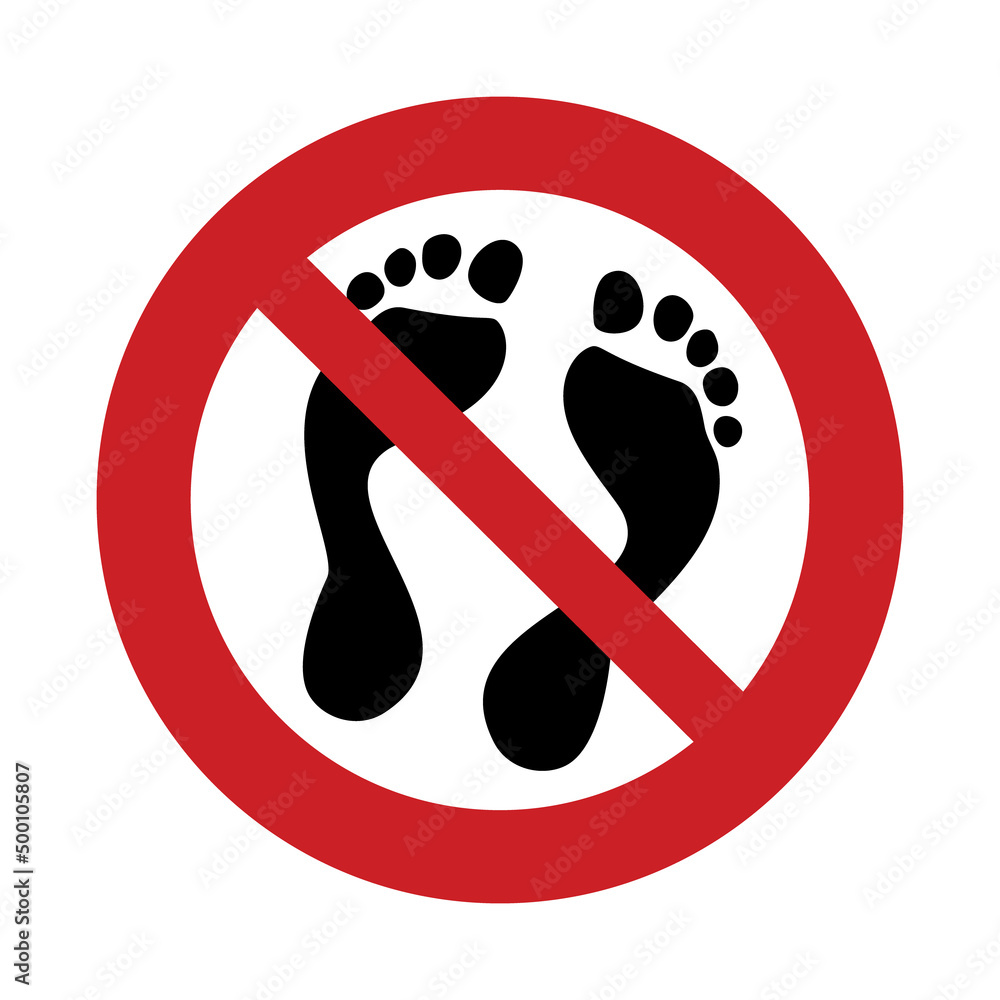 Though it certainly doesn’t preclude the practice, this passage is not establishing a foot-washing commandment for the follower of Jesus; rather it is very clearly presenting us with an understanding of the manner, mode and motivation for ministry in the name of Jesus.
In first century times, it was quite customary that prior to eating a meal, one would have their feet washed by a household servant. 
This task was reserved for only the lowliest of slaves.
Besides slaves, it was only wives who washed their husband’s feet as a sign of their love or disciples who washed their rabbis’ feet as a sign of respect and honour.
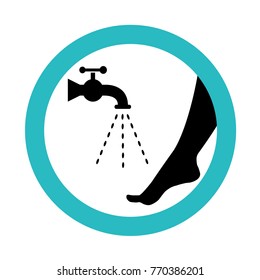 Our passage opens with an important note, revealing in verse 1 that “having loved his own who were in the world, he loved them to the end”, which signals for us that what were are about to finds its motivation in Christ’s love for His followers. 
Jesus washed the dusty feet of His closest friends, not out of custom, utility or hospitality, but because of His love for them. 
By extension then, I believe that this passage teaches us that any ministry birthed out of one’s following of Jesus ought also be motivated by love of others.
Ministry in the life of a follower of Jesus can be motivated by the pursuit of power, popularity and prestige. 
“Everything they do is done for people to see: They make their phylacteries wide and the tassels on their garments long; they love the place of honor at banquets and the most important seats in the synagogues; they love to be greeted with respect in the marketplaces and to be called ‘Rabbi’ by others”. (Matthew 23:5-7)
 Just as the vanity of wide phylacteries and long                                 tassels drew Christ’s ire, so too is selfish                                       ministry motivation unbecoming of a                                                       follower of Jesus.
“But you are not to be called ‘Rabbi,’ for you have one Teacher, and you are all brothers.  And do not call anyone on earth ‘father,’ for you have one Father, and he is in heaven. Nor are you to be called instructors, for you have one Instructor, the Messiah. The greatest among you will be your servant.” (Matthew 23:8-11) 
Engaging in ministry out of selfish motivations borders on the pursuit of an evil desire. 
We ought to be those who are consistently putting to death impure motivations for ministry, instead growing in a  “love for others” centered motivation for ministry. 
If we envision that a title qualifies us to reject                                   ministry that is “below our station”, then woe                             be unto us.
Fear can also be a powerful ministry motivator.
There is an undercurrent in Christianity that teaches that it is by ongoing service and ministry within the church that one is assured or guaranteed of his or her salvation. 
Following Jesus is not a fear guided                                      endeavour, but one guided by love. 
We have been saved solely by a loving act                                     of God, not an act our service somehow                                        secures or amplifies. Our service and                                 ministry to others ought never be motivated                              by fear or selfish desires; instead, it ought to                                         be beautifully birthed out of the love we have                                  received from God, through Jesus Christ.
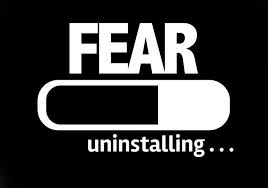 Christ’s brief interchange with Peter in our passage reveals another key aspect of how we are to minister to others; it can be understood as a reciprocity in ministry, a willingness not only to minister, but to be ministered to.
As followers of Jesus, we must be willing to regularly receive the ongoing “cleansing” ministry of Jesus; we must recognize our need to be absolutely immersed in the forgiving and reconciling ministry of Jesus if we are to serve like Jesus. 
We must also recognize that the church – the people of God - assumed in part the ministry of Jesus at His ascension, meaning that to minister well unto others,        we must be willing to be ministered to by others,                       to be immersed in the ministry of Christ                                          Jesus through the church.
Ministry undertaken by the follower of Jesus ought to be engaged in with true humility. 
“Christians of high standing should give themselves gladly to lowly serving.” (John Piper)
By ordinary standards of this world, Christ should have been served by all others, but instead, He contradicted the ordinary standards of this world and humbly served others. 
Jesus took a knee to humbly serve the ones whom He loved.
In all that we do then, let us do it with a view                                    to be like Jesus; getting under others to lift                                           them up, not getting over others to look down                                             and feel superior.
A Word of Warning
If ever you encounter a ministry system that derides the humble service of others, or promotes vain celebrity ministry, or belittles the need for reciprocity in service, then run from it, because such a ministry system is founded on evil desires and the destined outcome of such things is nothing more than destruction.
Application
Let us with appropriate humility consider these three questions:
When I serve or minister, do I do so out of love for others? 
Do I both serve others and permit them to serve me?
Do I serve and minister humbly? 
The beauty of the gospel is that God has called us together to form His body, the Church, so the pursuit of right ministry to others is not something we struggle through on our own;                           it is something we do together. 
Let us then be a people who minister out of                                    love, with reciprocity and in true humility as                                           we follow the example of Christ Jesus.